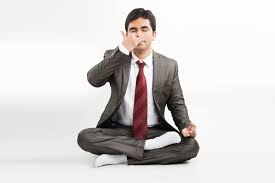 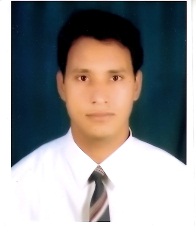 দুটি ফুসফুস । বলতে হবে কোনটি অসুস্থ্য ব্যাক্তির ফুসফুস ।
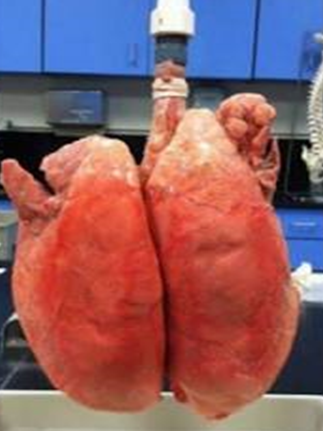 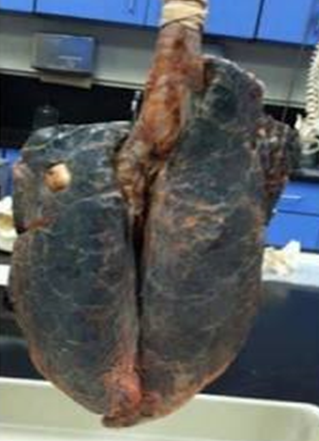 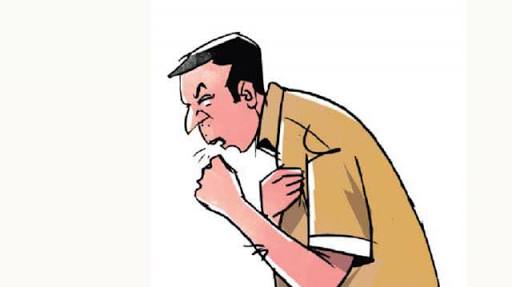 শিখনফল

শ্বসন তন্ত্রের রোগ লক্ষণ ,কারণ ,প্রতিরোধ ও প্রতিকারের কৌশল ব্যাখ্যা করতে পারবে ।



শ্বসন তন্ত্রের রোগ প্রতিরোধে সচেতনতা সৃষ্টি  করতে পারবে ।
নিউমোনিয়া
মূল্যায়ন
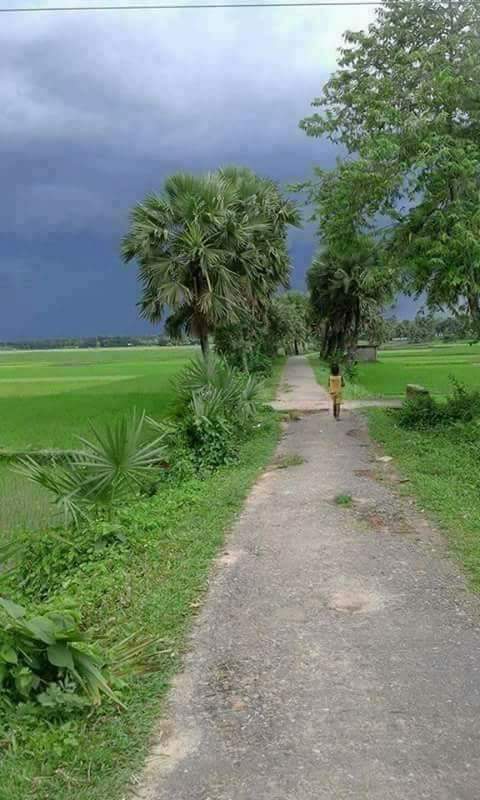